Welcome everyone
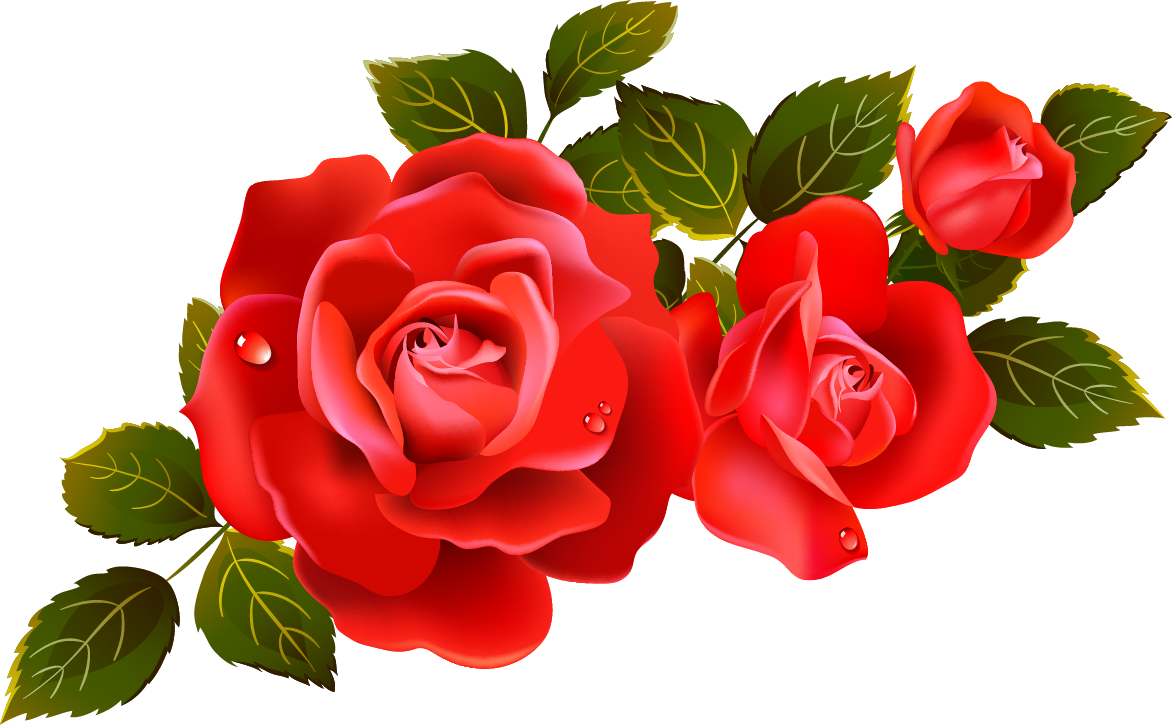 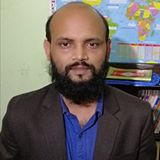 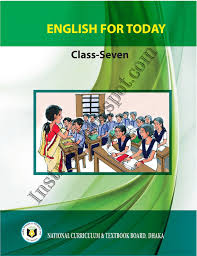 Nurul Aziz
Assistant Teacher (English)
Krishnakumari City Corp. Girls’ High School,
Nandankanan,Chittagong
E-mail : naziz13.na@gmail.com
Mobile : 01843773924
English For Today
Class : 7 
Time : 45 Minutes
Date : 18/05/2020
1) Who is the woman in the picture?
2) What is she famous for?
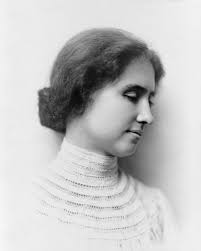 Our Today’s lesson is on……

Helen Keller (1)
Unit : 5, Lesson: 3
English For Today (Page: 47)
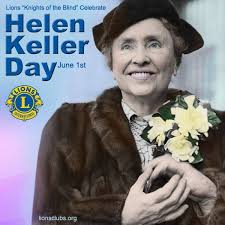 Learning outcomes
After the end of the lessons students will be able to…

ask and answer questions
talk about people
read and understand texts
match words and write true or false
choose the best answer
Vocabulary
charitable, caring
Humanitarian (adj.)
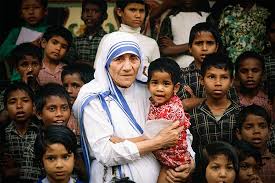 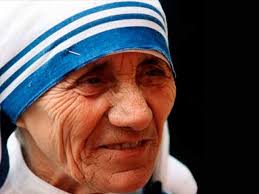 Mother Teresa was a great humanitarian lady.
Vocabulary
disabled (adj.)
immobilized , inactivated
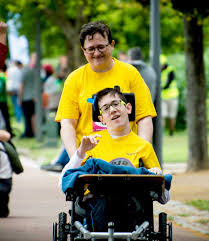 We should take care of disabled people.
Vocabulary
Inventor (noun)
discoverer, maker
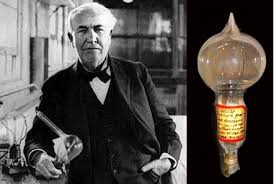 Adison was a great inventor.
Vocabulary
Plantation (noun)
garden, cultivation
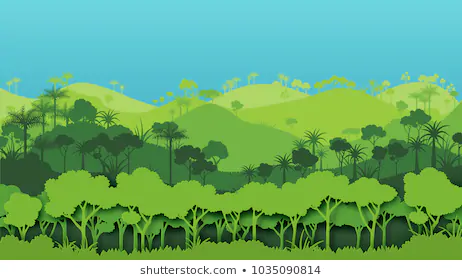 Our country observe tree plantation week in June.
Pair Work
Match the words with their meanings
Meanings
Words
humanitarian
a large area of land where crops like sugar, banana etc. are grown
Inventor
a person who has discovered something
plantation
making people’s sufferings less and improving their living conditions
Unable to use a part of the body easily or completely because of illness, injury etc..
disabled
Section B: Read the text and answer the questions.
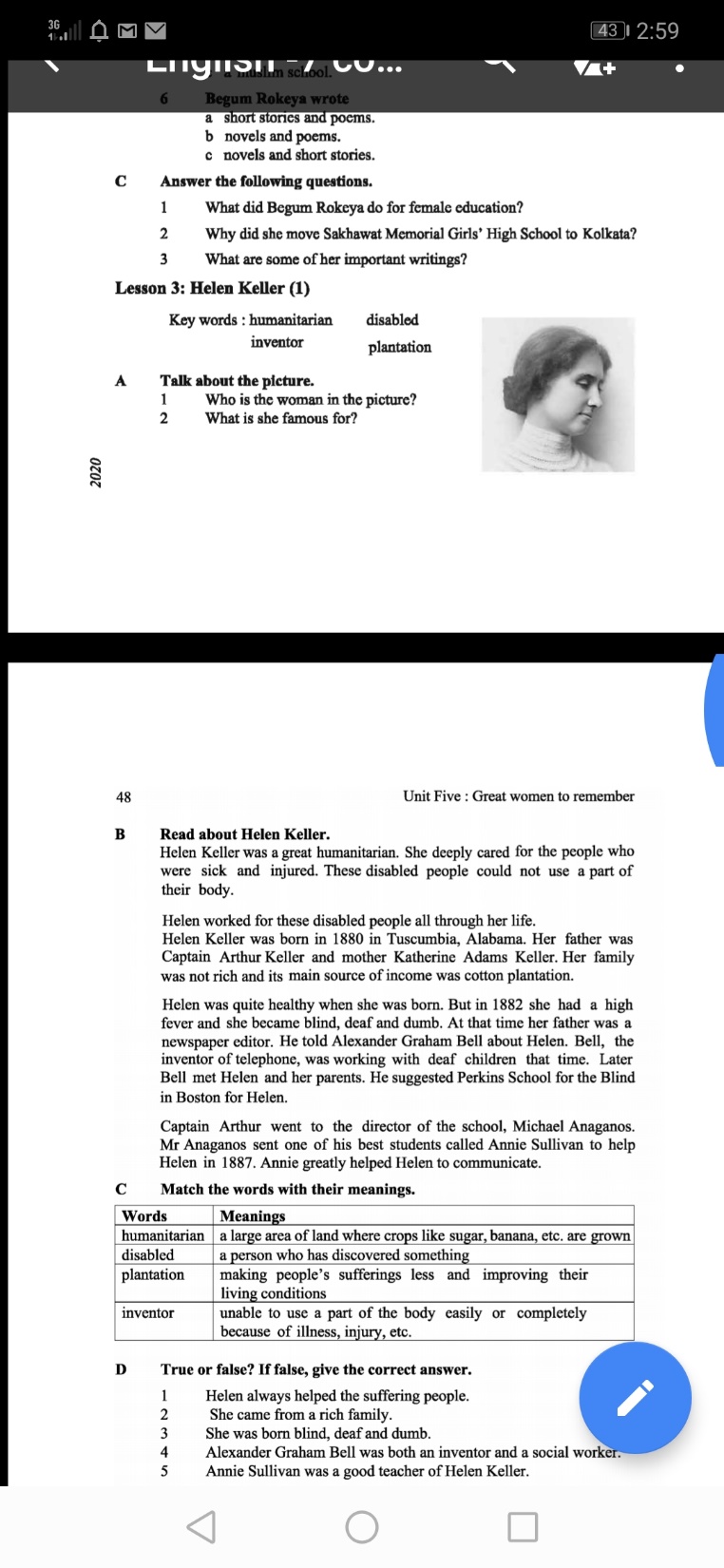 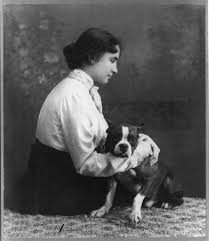 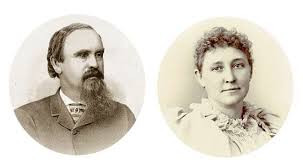 Helen Keller’s parents
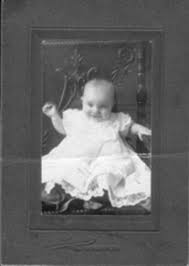 Helen as a child
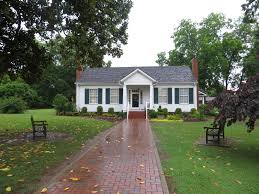 Helen Keller’s house
Helen Keller was …
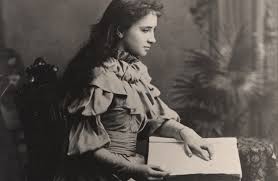 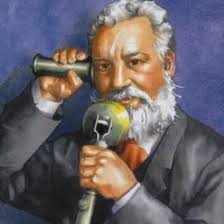 Alexander Graham Bell
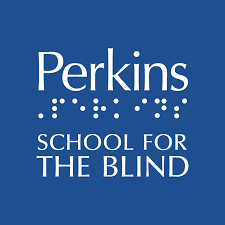 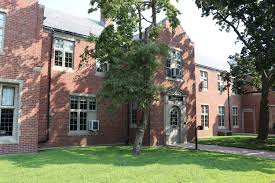 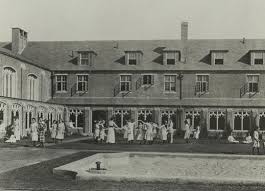 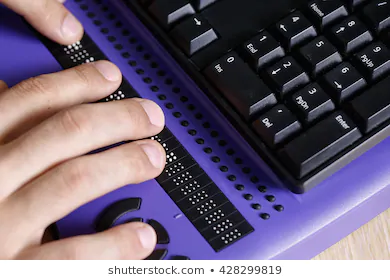 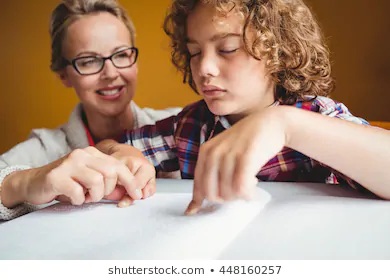 Braile system
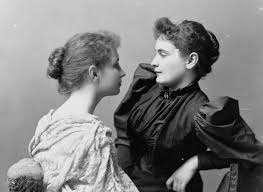 Helen Keller with Annie Sullivan
Individual Work
E) Tick the correct answer.
1. Helen Keller worked for
b) disabled people
c) poor people
a) women’s rights
b) the internet
c) the telephone
2. Alexander Graham Bell invented
a) the mobile phone
b) hear
c) speak
3. Bell also worked for the people who could not
a) see
Evaluation
D. True or false. If false, give the correct answer.
1. Helen always helped the suffering people.
Ans. True.
2. She came from a rich family.
Ans. False, Correct Ans. She came from a poor family.
3. She was born blind , deaf and dumb.
Ans. False, Correct Ans. She was born healthy.
4. Alexander Graham Bell was both an inventor and social worker.
Ans. True.
5. Annie Sullivan was a good teacher of Helen Keller.
Ans. True
Home Work
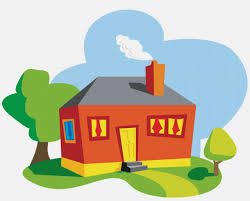 Write five sentences on ‘Helen Keller as a great humanitarian lady.’
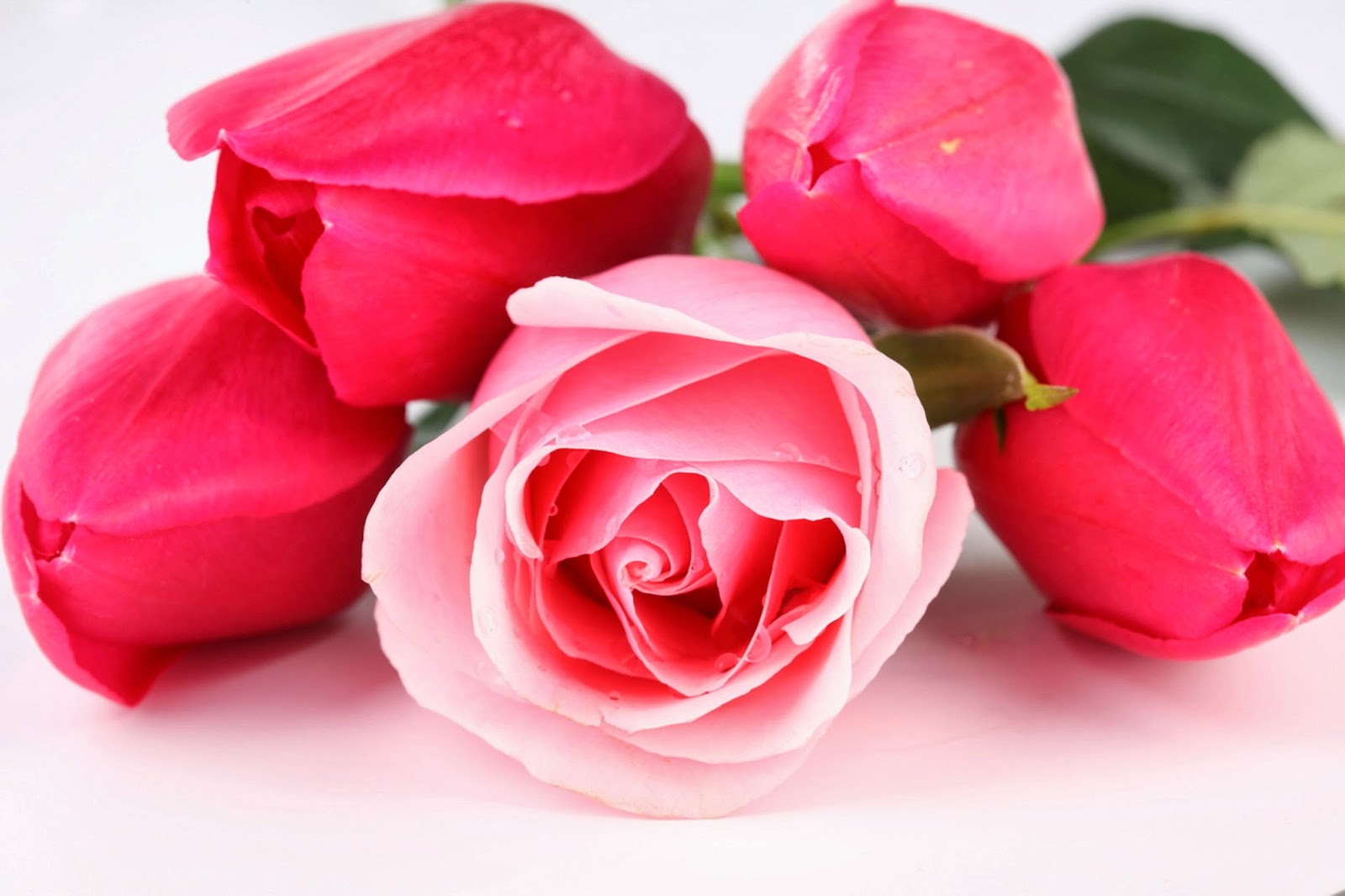 Please stay at home. Protect yourself, protect family.”